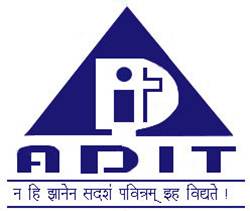 Electrical Wiring & Installation
Enrollment No.: 
130010102059- Hiten N. Vaghani
130010102018-Chintan B. Ladhawala
130010102041-Sheel J. Patel
Guided By: A.G.Patel

A.D. PATEL INSTITUTE OF TECHNOLOGY
Objectives
Define electrical installation

List the points of consideration for electrical wiring & installation

State the systems used for electrical wiring & installation

Describe the types of wiring
Electrical Installation
It depends to a large extend on the conditions of services. 
While selecting the particular system of wiring for an electrical installation some points must be considered:-
Life of installation,
Future extension or alterations,
Construction of building,
Fire hazards or other special condition,
Corrosive fumes,
Dampness, etc
Electrical wiring
There are various systems by which power is distributed to domestic consumers:-
Single phase – two wire system
Three phase – three wire system
Single phase – four wire system
The overall cost of the installation plays an important role in the choice of system of wiring.
Types of wiring system
Following are the types of wiring systems, commonly used for residential buildings, commercial buildings, workshops, theatres, etc.:-
Wooden casing and capping wiring
CTS wiring
Cleat wiring
Lead sheathed wiring
Conduit wiring
Types of wiring system
Wooden casing and capping wiring:-
This is one of the cheapest types of wiring and is commonly used for house wiring.
The conductor used for this wiring is either vulcanized Indian rubber(VIR) cable or polyvinyl chloride(PVC) cable.

2. CTS wiring :-
These are used for house wiring and is quite cheap.
Cabtyre sheathed wire (CTS)  are normally used as conductor for this wiring
These are not much affected by chemicals,water and steam.
Types of wiring system
Cleat Wiring:-
Cleat wiring is normally used for temporary wiring purpose.
In this type of wiring VIR or PVC insulated wires are used as conductors.
Lead Sheathed wiring:-
This type of wiring is also adopted for low voltage installation
It offers better protection against mechanical injury, dampness and atmospheric condition.
Types of wiring system
Conduit wiring:-
It is the best for domestic and commercial installation.
It provides proper protection against fire hazards, shock, mechanical damage and dampness.
Summary
Defined electrical installation

Listed the points of consideration for electrical wiring & installation

Stated the systems used for electrical wiring & installation

Described the types of wiring
Thank you.